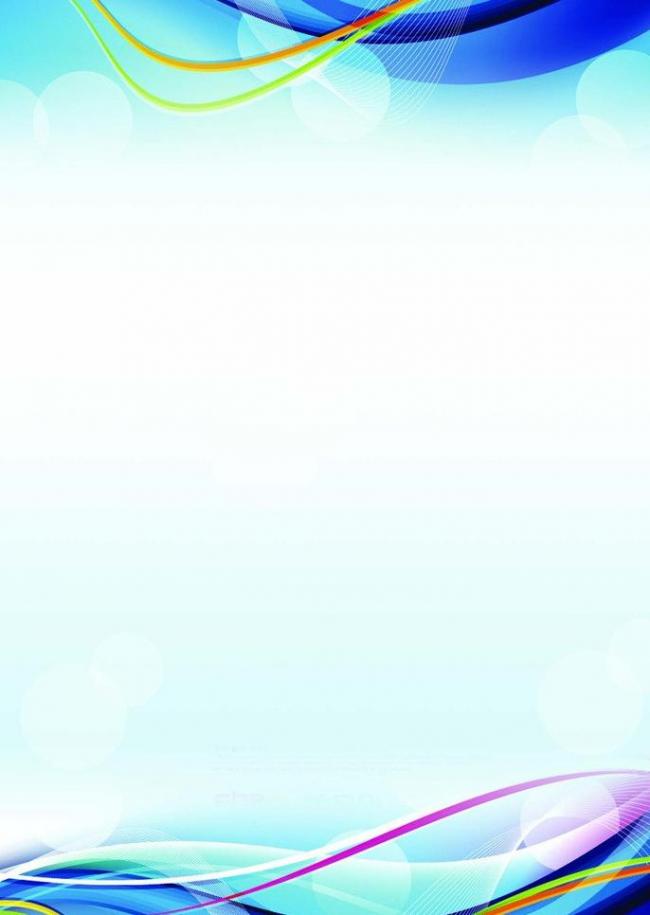 民生創意學院 & 商管學院
107年度
教師專案研究
聯合成果發表會
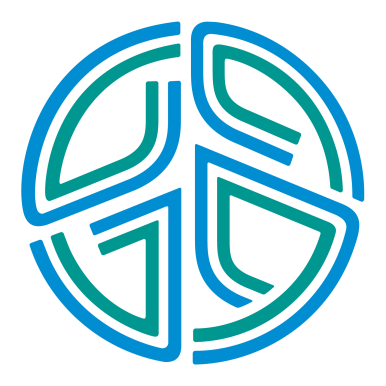 2018/10/4
行政大樓 6樓 中庭
~敬邀全體師生參觀~